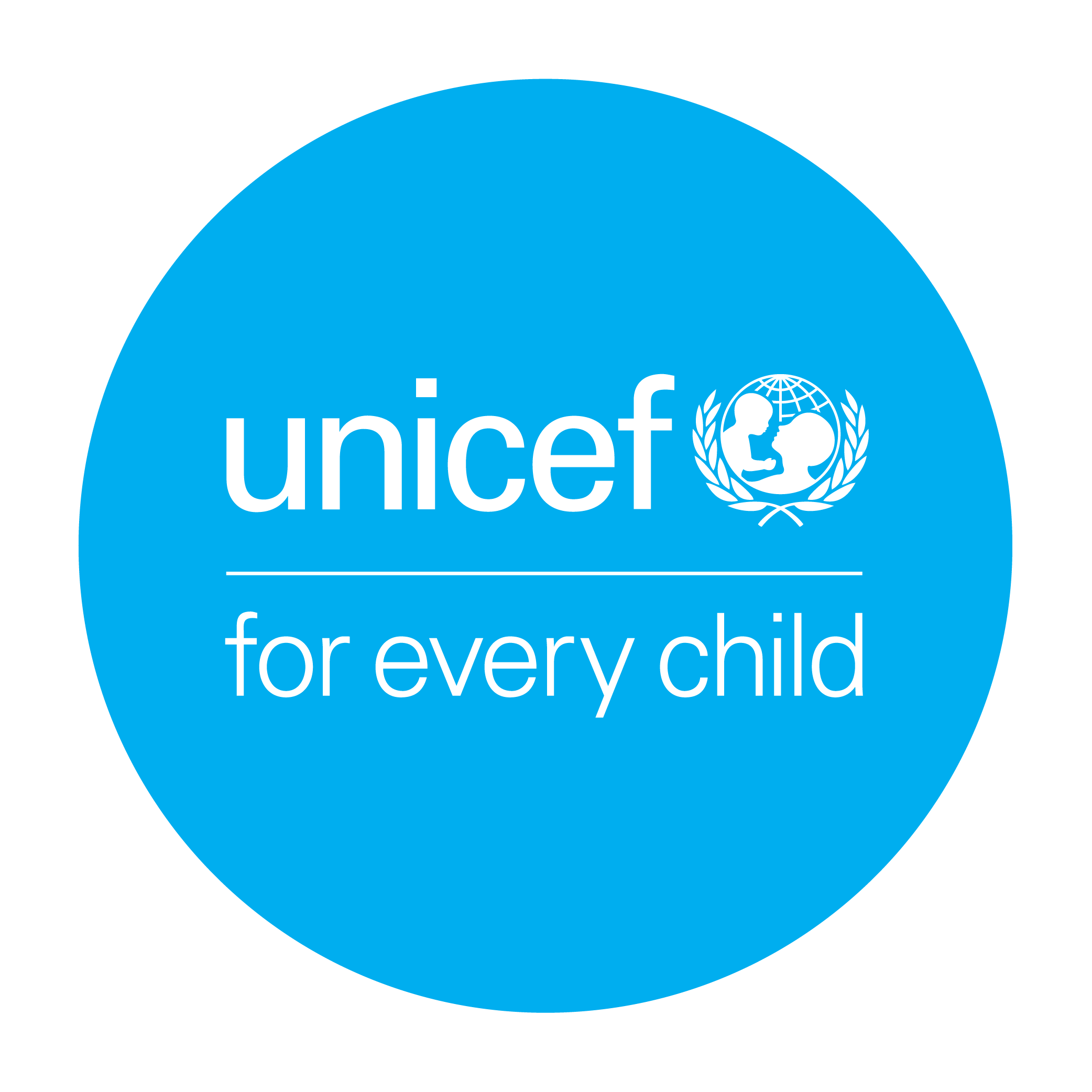 UNICEF 
in Nigeria 



Presentation at the Induction Programme for Governors 
17 May 2023
MAJOR CONTRIBUTIONS TO LIVES OF CHILDREN IN THE LAST 5 YEARS
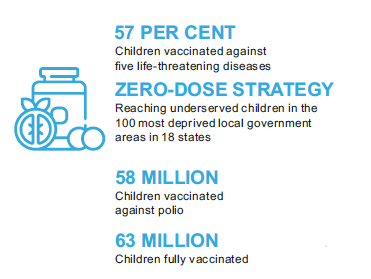 30 MILLION CHILDREN 
vaccinated through integrated campaigns against life-threatening diseases 
58 MILLION
Children vaccinated against Polio 
ZERO-DOSE STRATEGY in 100 LGAs
For reaching undeserved children across 18 states
23 MILLION CHILDREN 
received two doses of Vitamin A in 2022.
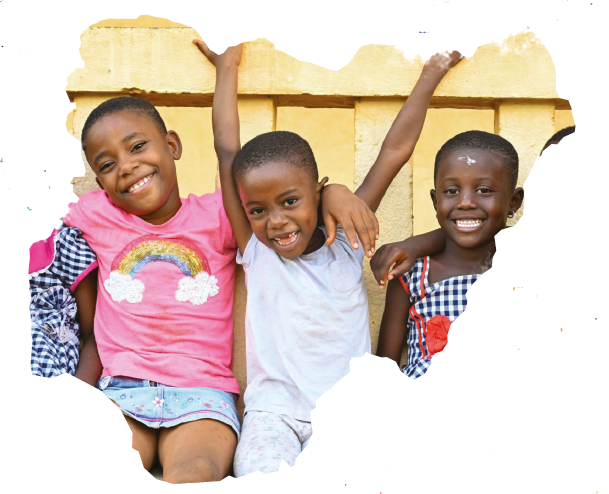 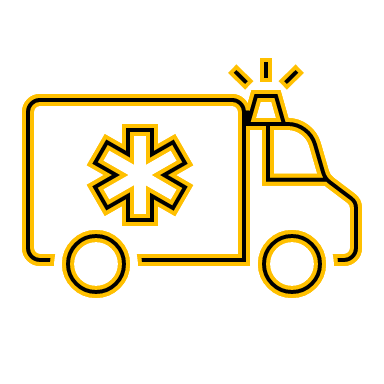 4 MILLION IDP
and host communities, accessing primary health care 
600,000 CHILDREN 
Aged 6 – 59 months with severe acute malnutrition admitted for treatment
1.3 MILLION CHILDREN 
Living in conflict affected areas accessed formal and non-formal education
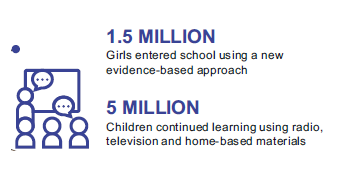 1.5 MILLION GIRLS
Entered school, using a new evidence-based approach 
5 MILLION CHILDREN 
Continued learning during COVID-19, using radio, TV and home-based material
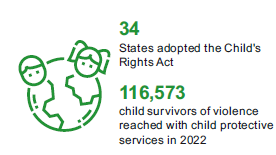 7.4 MILLION CHILDREN 
under the age of five today have birth registration
34 STATES WITH CHILDREN ACT
These states have adopted the act. 
2.8 MILLION CHILDREN 
Living in conflict affected areas received psychosocial support
25 MILLION CHILDREN 
covered in the National Social Register
20 MILLION PEOPLE
living in certified free of open defecation communities
2.4 MILLION PEOPLE
accessed life-saving water, sanitation and hygiene services
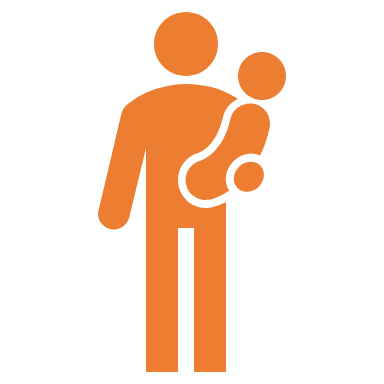 Where we work
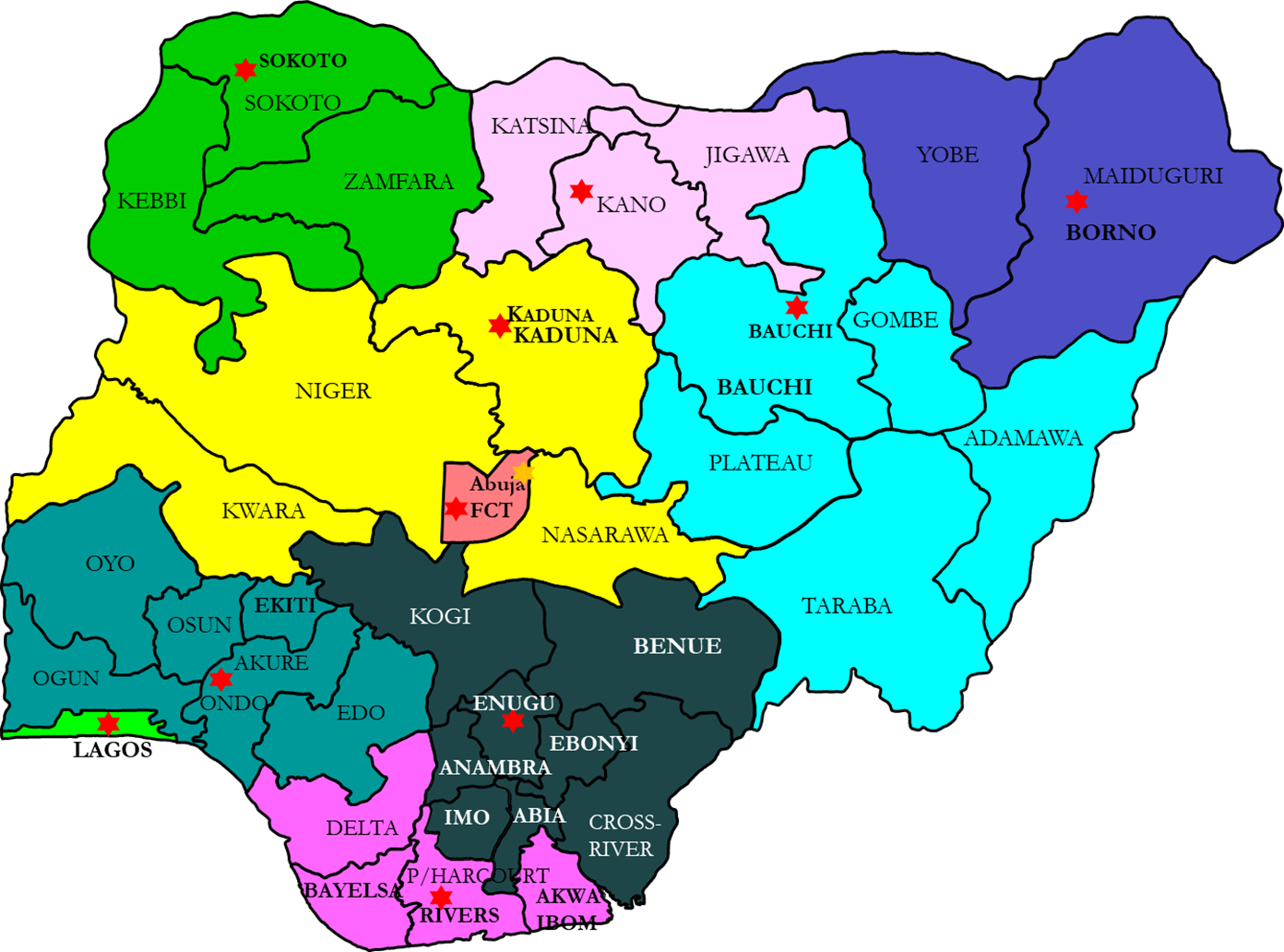 Geographic scope:
All geopolitical zones with focus in 20 states
2 nation-wide programmes
Eight field offices 

Programmes:
Health, Nutrition, Education, Child Protection, WASH and Social Policy
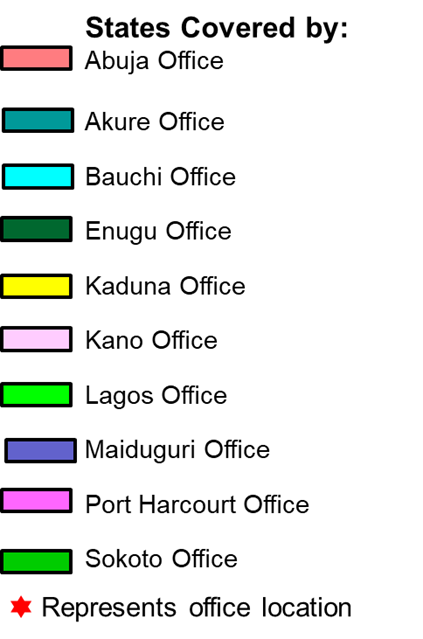 OUR TARGETS BY 2027
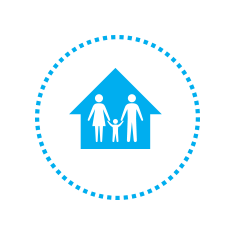 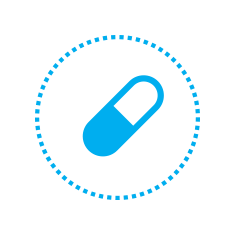 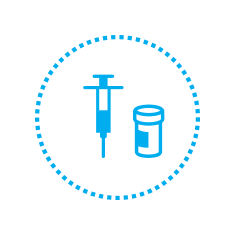 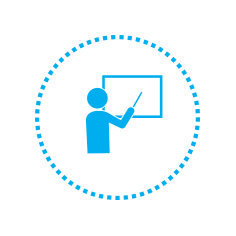 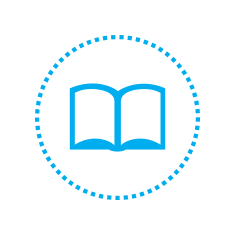 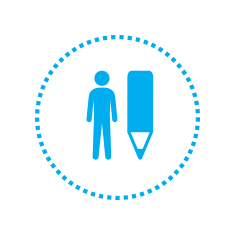 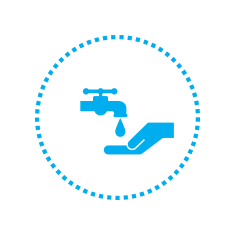 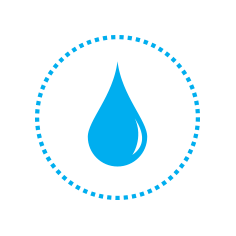 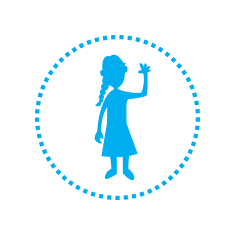 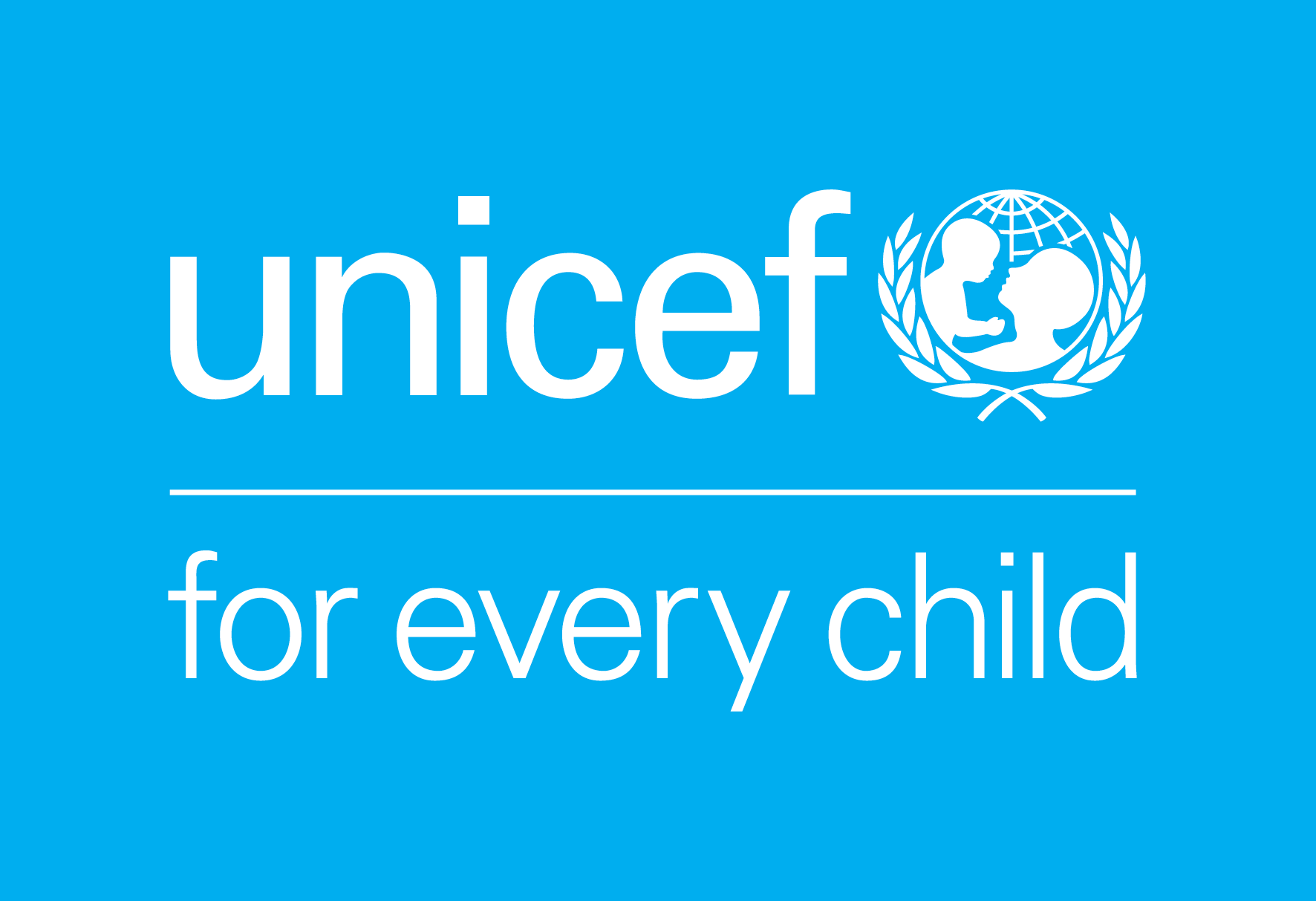 THANK YOU